Opakování
Přemysl Otakar I.

Václav I.

Přemysl Otakar II.

Václav II.

Václav III.
Slavná přemyslovská dynastie vymřela po meči. 
Ke každému z panovníků na tabuli napište čin, který považujete za 
nejvýznamnější v jeho životě.
Přiřaďte k sobě datum, událost a osobu, aby jste utvořili správnou trojici.
1306
Ražba pražského groše
Přemysl Otakar I.
Bratrovražda
Václav III.
1300
Přemysl Otakar II.
935
Bitva na Moravském poli
První král
1085
Boleslav II
Vratislav I.
1212
Vymření Přemyslovců
1278
Sv. Václav
Vyvraždění Slavníkovců
995
Zlatá bula sicilská
Václav II.
JAN LUCEMBURSKÝ
- v roce 1310 se Jan Lucemburský oženil s Eliškou
           Přemyslovnou a stal se českým králem
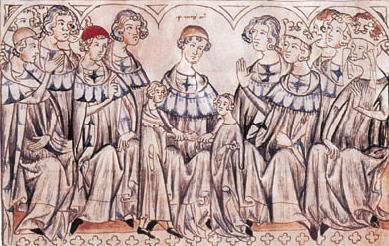 - vládl v letech 1310 - 1346
	- byl rytíř, často se účastnil turnajů a válečných tažení
	- rozšířil území Českého království,
  	  získal většinu Slezska a Horní Lužici


      PEČEŤ



	- snažil se zvyšovat postavení království, byl dobrým  
      diplomatem
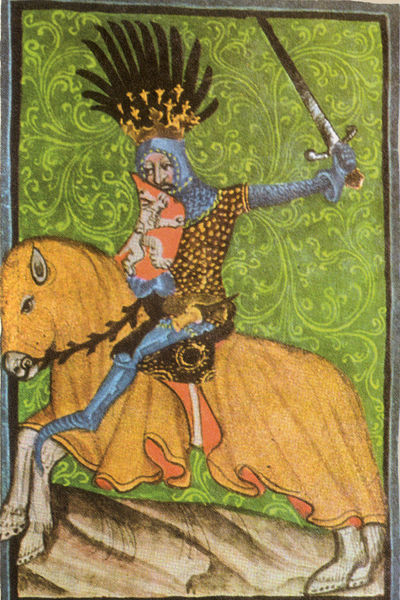 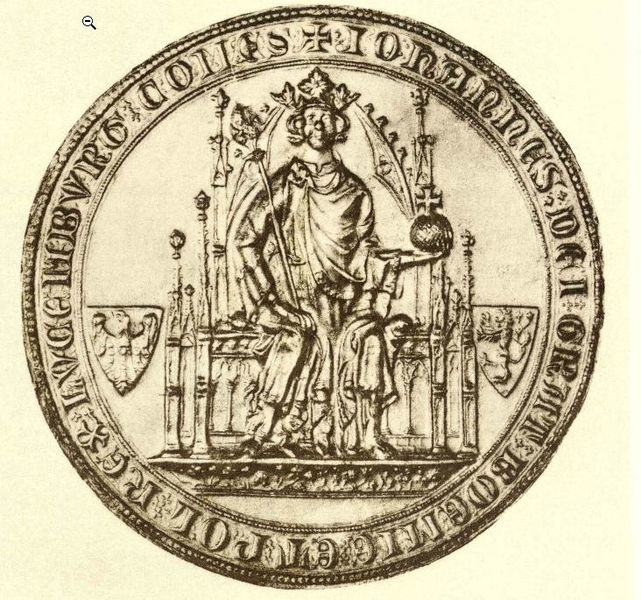 - v roce 1325 dává razit zlaté mince-florény
	- název dostaly podle specialistů z Florencie
	- byla to nejstarší ražba zlatých mincí ve střední Evropě
	- florény se platilo po celé Evropě






             PRAŽSKÝ GROŠ                           FLORÉN
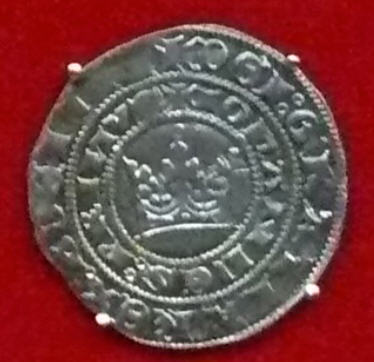 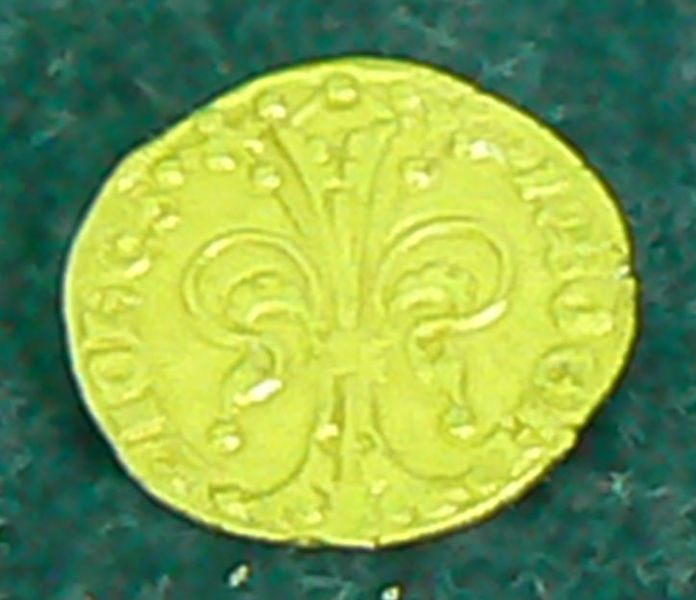 - Jan Lucemburský často pobýval v cizině, říkalo se mu
      „král cizinec“
	- zem spravovali šlechtici, moc krále se oslabovala
	- měl spory s manželkou, dal ji odvézt z Prahy
	- syn Václav (Karel IV.) byl odvezen na vychování do
      Francie



    ODJEZD ELIŠKY A
                        VÁCLAVA
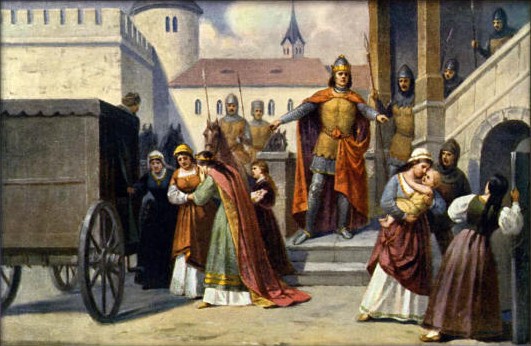 - v r. 1337 oslepl na pravé oko, později i na levé
	- v r. 1346 bojoval slepý v bitvě u Kresčaku
	- v bitvě byl zabit 26.8.  (ve stejný den  r.1278 padl 
 	   Přemysl Otakar II.)


	- při útoku prý zvolal
	„Toho bohdá nebude,
	aby český král z boje
	utíkal!“
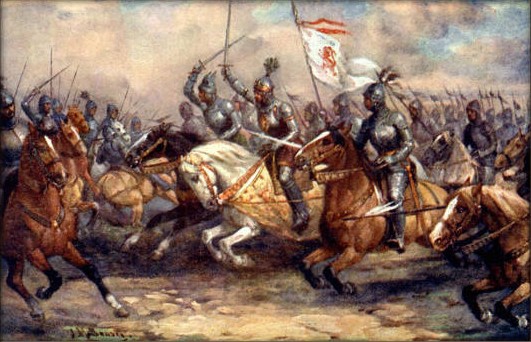 -Eliška Přemyslovna byla sestrou Václava III.







                                                      PEČEŤ KRÁLOVNY
                                    
                                      ILUSTRACE ZE ZBRASLAVSKÉ KRONIKY
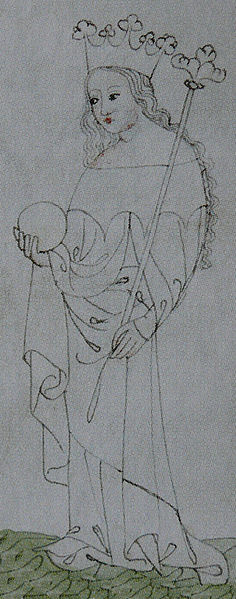 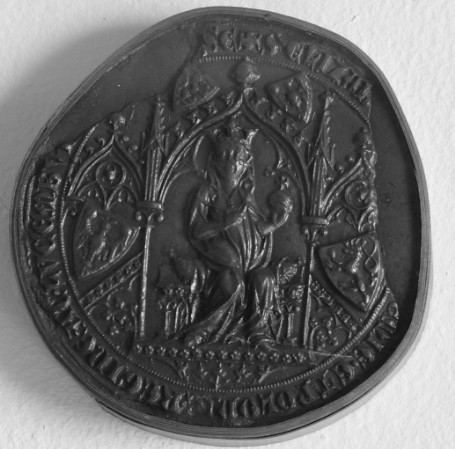 NÁHROBEK NA ZBRASLAVI
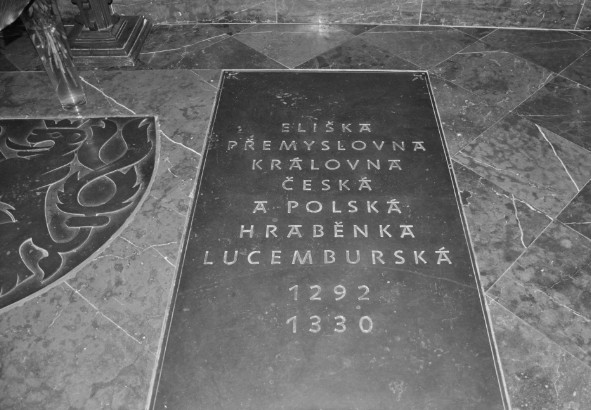 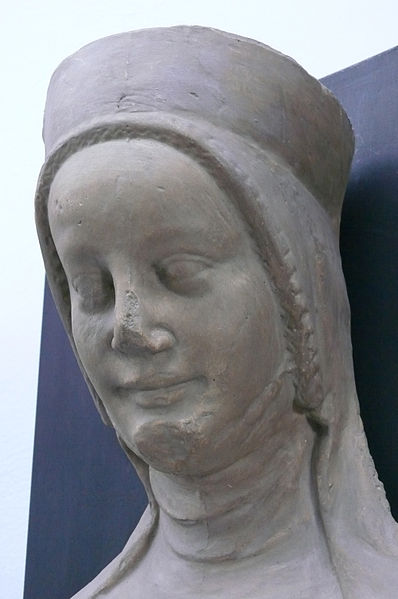 OPAKOVÁNÍ
1) Jak se jmenovala manželka Jana Lucemburského?
		Eliška Přemyslovna
	2) Jak se nazývaly nové zlaté mince?
		florény
	3) Podle čeho se nazývaly nové mince?
		Podle specialistů na ražbu mincí, kteří pocházeli z Florencie.
	4) Jak se říkalo Janu Lucemburskému?
		Říkalo se mu král cizinec, protože často pobýval v cizině.
	5)  Co zvolal Jan Lucemburský při bitvě ?
		Toho bohdá nebude, aby český král z boje utíkal.
	6) Čím je zajímavé datum smrti Jana Lucemburského?
		Ve stejný den padl Přemysl Otakar II.
Použité zdroje
UNKNOW. wikipedia [online]. [cit. 7.5.2012]. Dostupný na WWW:
<http://commons.wikimedia.org/wiki/File:John_of_Luxemburg-Wedding.jpg?uselang=cs
JAN Z GELNHAUSENU. wikipedia [online]. [cit. 7.5.2012]. Dostupný na WWW:
<http://cs.wikipedia.org/wiki/Soubor:JenikLucvGelnhausenu.jpg
POSSE, Otto. wikipedia [online]. [cit. 7.5.2012]. Dostupný na WWW: 
<http://cs.wikipedia.org/wiki/Soubor:John_I,_Count_of_Luxemburg.jpg
ACOMA. wikipedia [online]. [cit. 7.5.2012]. Dostupný na WWW:
<http://commons.wikimedia.org/wiki/File:FlorenJanaLuc1325.jpg
ACOMA. wikipedia [online]. [cit. 7.5.2012]. Dostupný na WWW: 
 <http://commons.wikimedia.org/wiki/File:GrosJanLuc.jpg
MATHAUSER, Josef. [online]. [cit. 7.5.2012]. Dostupný na WWW:
<http://commons.wikimedia.org/wiki/File:Josef_Mathauser_-_Jan_Lucembursk%C3%BD_nech%C3%A1v%C3%A1_uv%C4%9Bznit_syna_V%C3%A1clava_a_odv%C3%A9zt_Eli%C5%A1ku_na_M%C4%9Bln%C3%ADk.jpg
ANONYMOUS. wikipedia [online]. [cit. 7.5.2012]. Dostupný na WWW: 
<http://commons.wikimedia.org/wiki/File:JanLux_soud_machaut.jpg
ACOMA. wikipedia [online]. [cit. 7.5.2012]. Dostupný na WWW:
<http://commons.wikimedia.org/wiki/File:Honzik_vit.jpg
MATHAUSER, Josef. wikipedia [online]. [cit. 7.5.2012]. Dostupný na WWW: 
<http:/commons.wikimedia.org/wiki/File:Josef_Mathauser_-_Kr%C3%A1l_Jan_v_bitv%C4%9B_u_Kres%C4%8Daku.jpg
ANONYMOUS. wikipedia [online]. [cit. 7.5.2012]. Dostupný na WWW: 
<http://commons.wikimedia.org/wiki/File:Eliska.jpg
ACOMA. wikipedia [online]. [cit. 7.5.2012]. Dostupný na WWW: 
<http://commons.wikimedia.org/wiki/File:Pecet_Elisky1321.jpg
ACOMA. wikipedia [online]. [cit. 7.5.2012].Dostupný na WWW: 
<http://commons.wikimedia.org/wiki/File:ElaPremyslovna_vit.jpg
ACOMA. wikipedia [online]. [cit. 7.5.2012]. Dostupný na WWW: 
<http://commons.wikimedia.org/wiki/File:ZbraslavII.jpg
SEMOTANOVÁ, Eva. Atlas českých dějin.1.díl do roku 1618. 1.vyd. Praha: Kartografie Praha, 1998.
 ISBN 80701105017. s. 42 – 43.
ČORNEJ,  Pavel. Panovníci českých zemí. 1.vyd. Praha: Fragment, 1992. 
ISBN 8090107052. s. 32.
AUGUSTA, Pavel; HONZÁK, František. Naše vlast. 2.vyd. Praha: Slovart, 2003. 
ISBN 8072094408. s. 88.
MANDELOVÁ, Helena. Dějiny českých zemí v obrazech-České země za vlády Lucemburků. 1.souborné vyd.
Praha: Albatros Praha, 2006. ISBN 8000017040. s. 212 – 223.
.